PRESENTACION
PRESENTACION
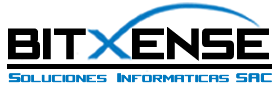 Somos una empresa peruana, innovadora que se especializa en proveer, soluciones de software de bajo costo para proyectos hechos a la medida.
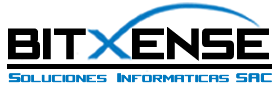 NUESTRA FILOSOFIA
NUESTRA FILOSOFIA
CONOCEMOS
SOLUCIONAMOS
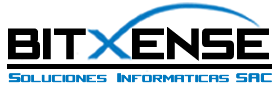 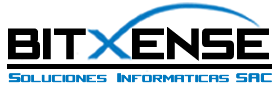 PRESENTACION
Somos una empresa Peruana de servicios en el sector de tecnologías de la información, dedicada a la industria del Software y al desarrollo de soluciones informáticas para negocios con especialidad en la gestión comercial de empresas.
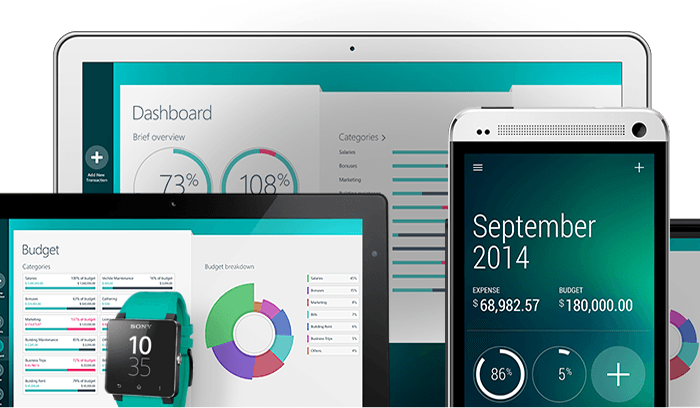 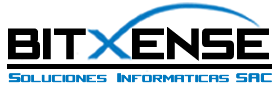 NUESTROS SERVICIOS
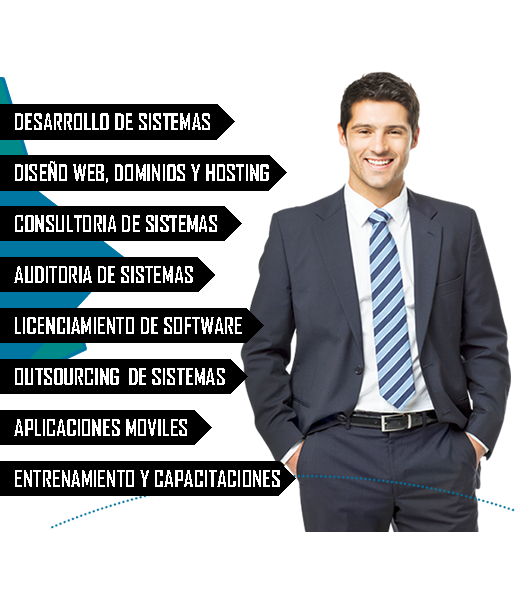 Conocemos…. Solucionamos
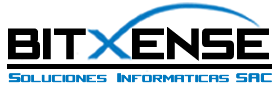 NUESTROS TECNOLOGIA
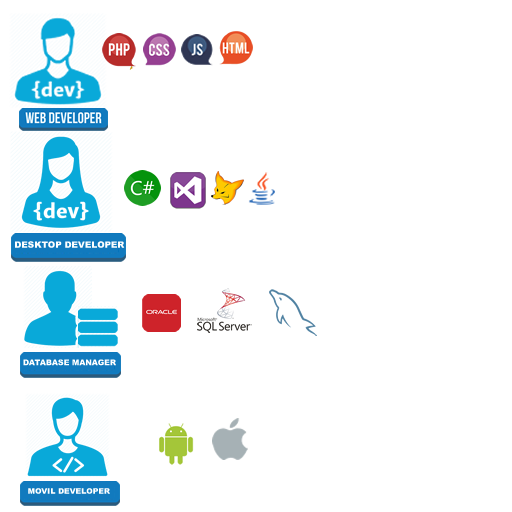 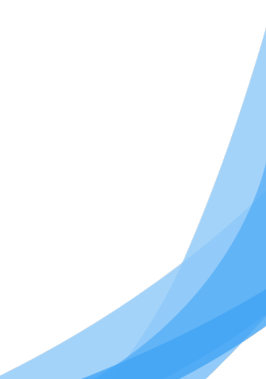 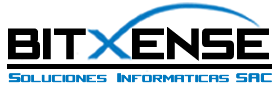 PORTAFOLIO DE SOLUCIONES
POR SECTOR
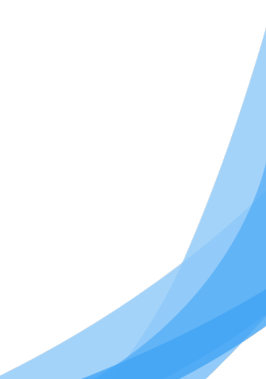 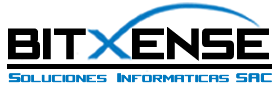 CLIENTES DEL SECTOR MINERO AMBIENTAL
EMPRESAS TOP CON AREAS DE CALIDAD
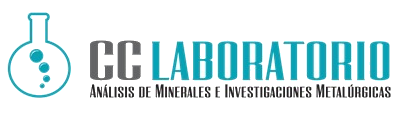 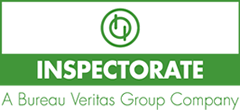 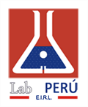 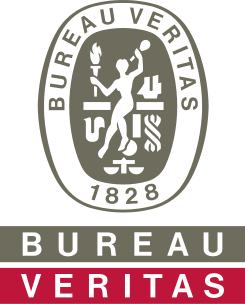 Conocemos…. Solucionamos
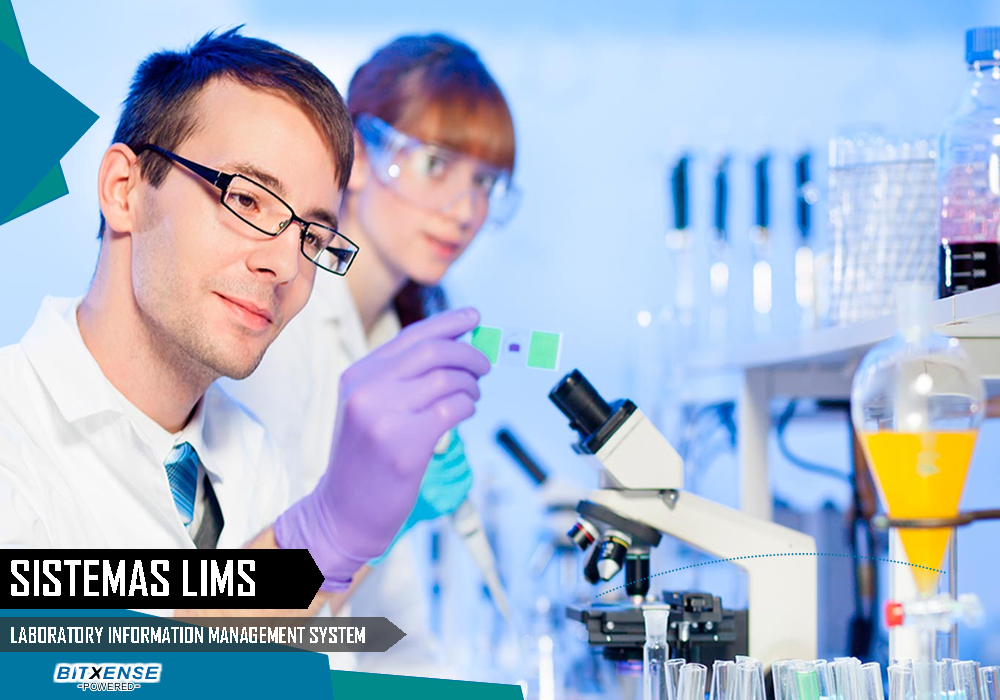 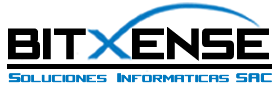 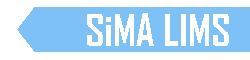 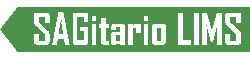 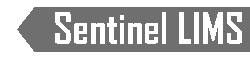 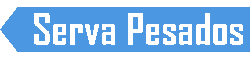 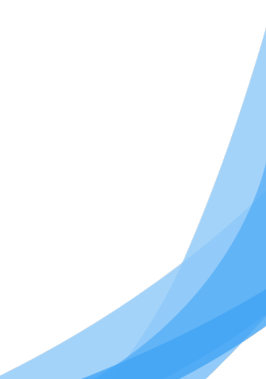 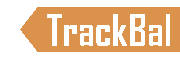 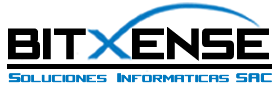 SECTOR FINANCIERO
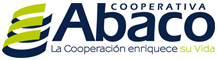 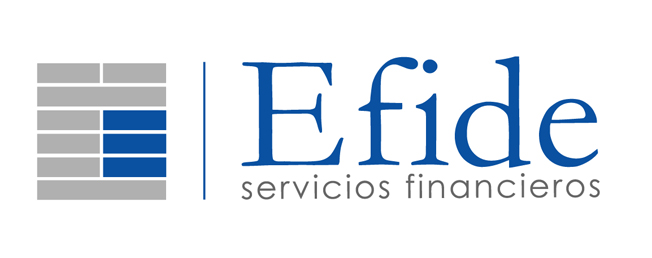 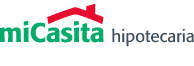 Conocemos…. Solucionamos
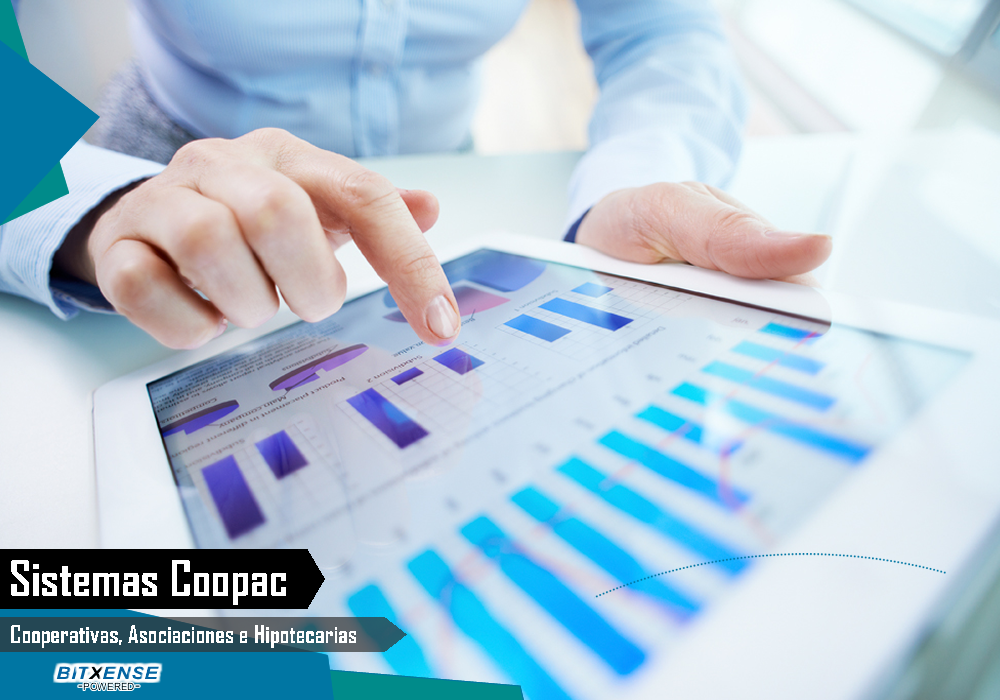 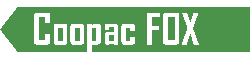 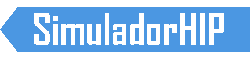 SECTOR POLICIAL
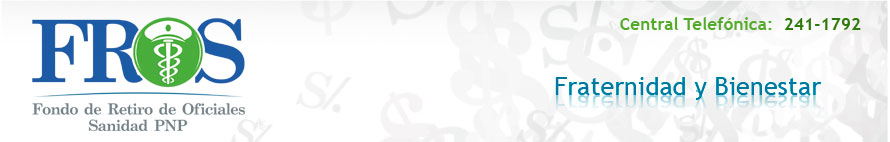 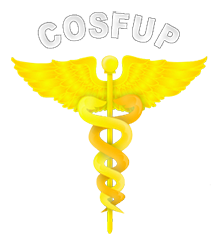 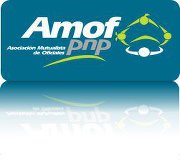 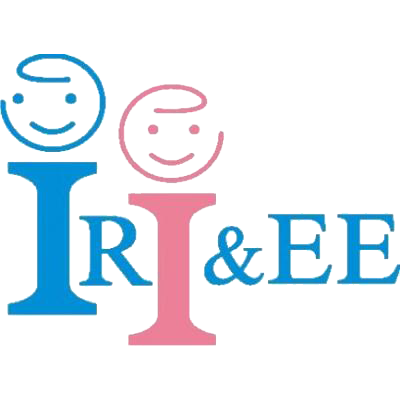 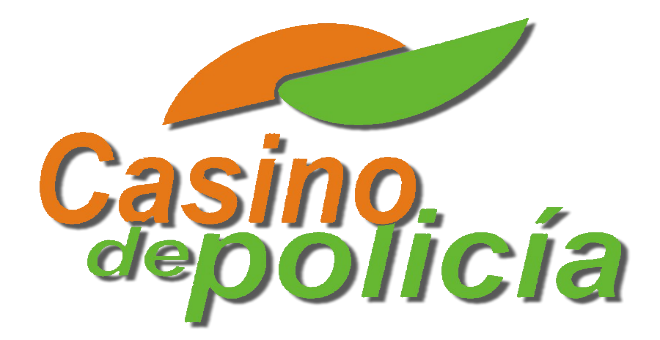 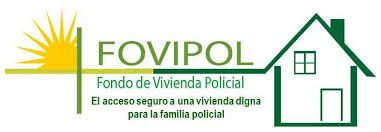 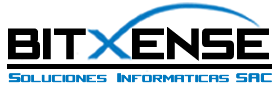 Conocemos…. Solucionamos
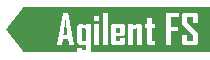 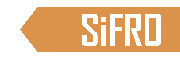 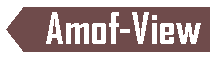 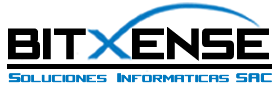 SECTOR GASTRONOMICO
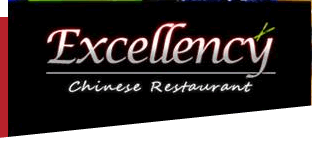 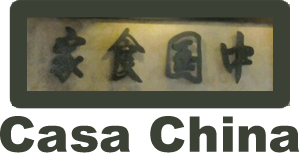 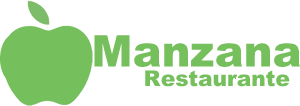 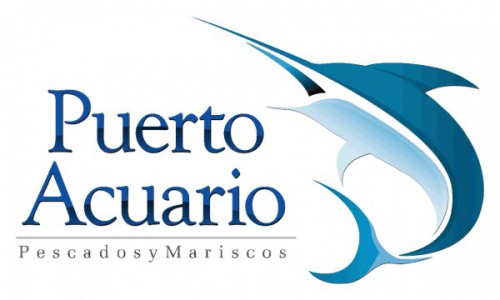 Conocemos…. Solucionamos
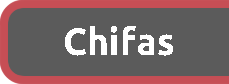 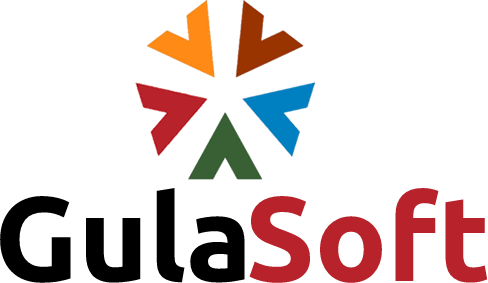 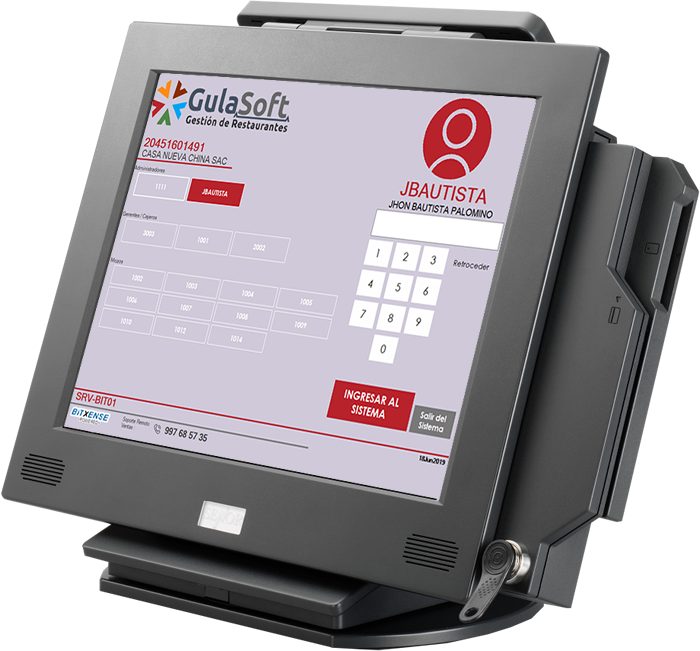 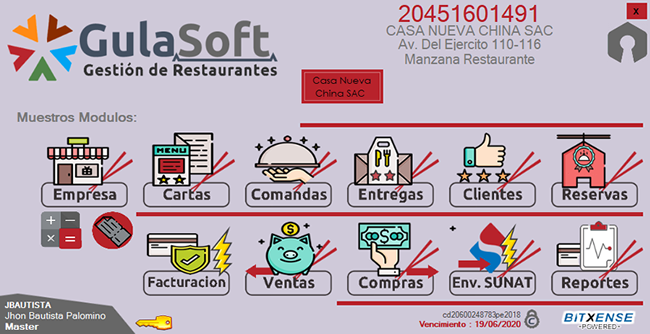 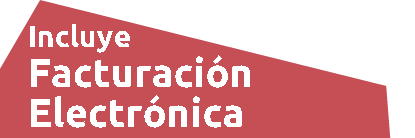 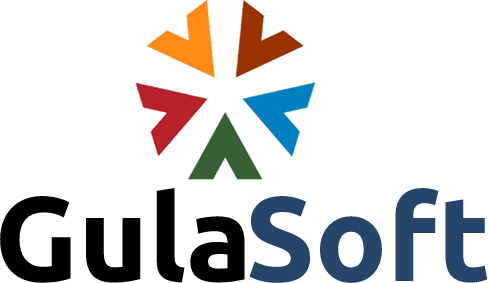 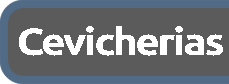 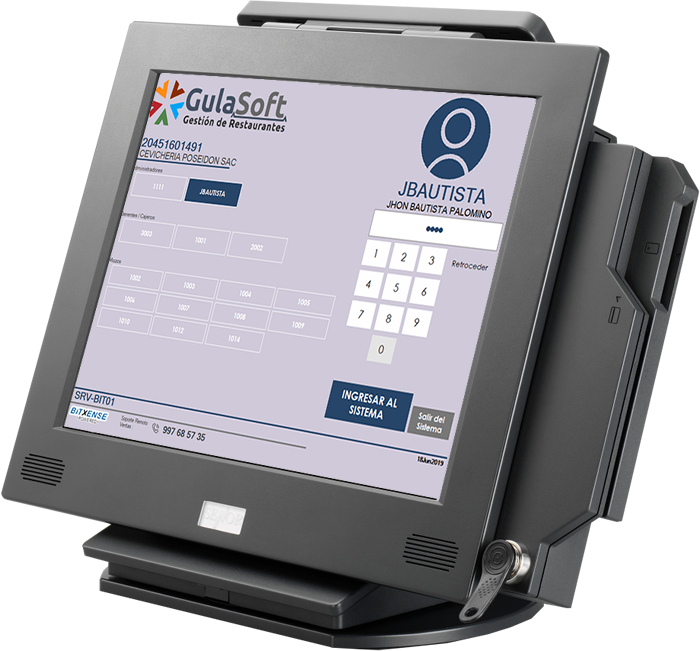 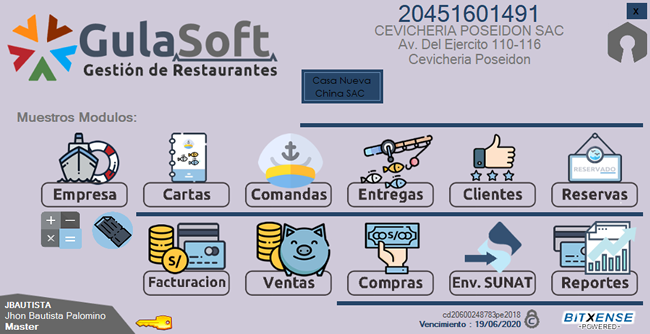 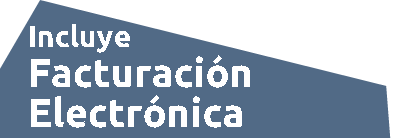 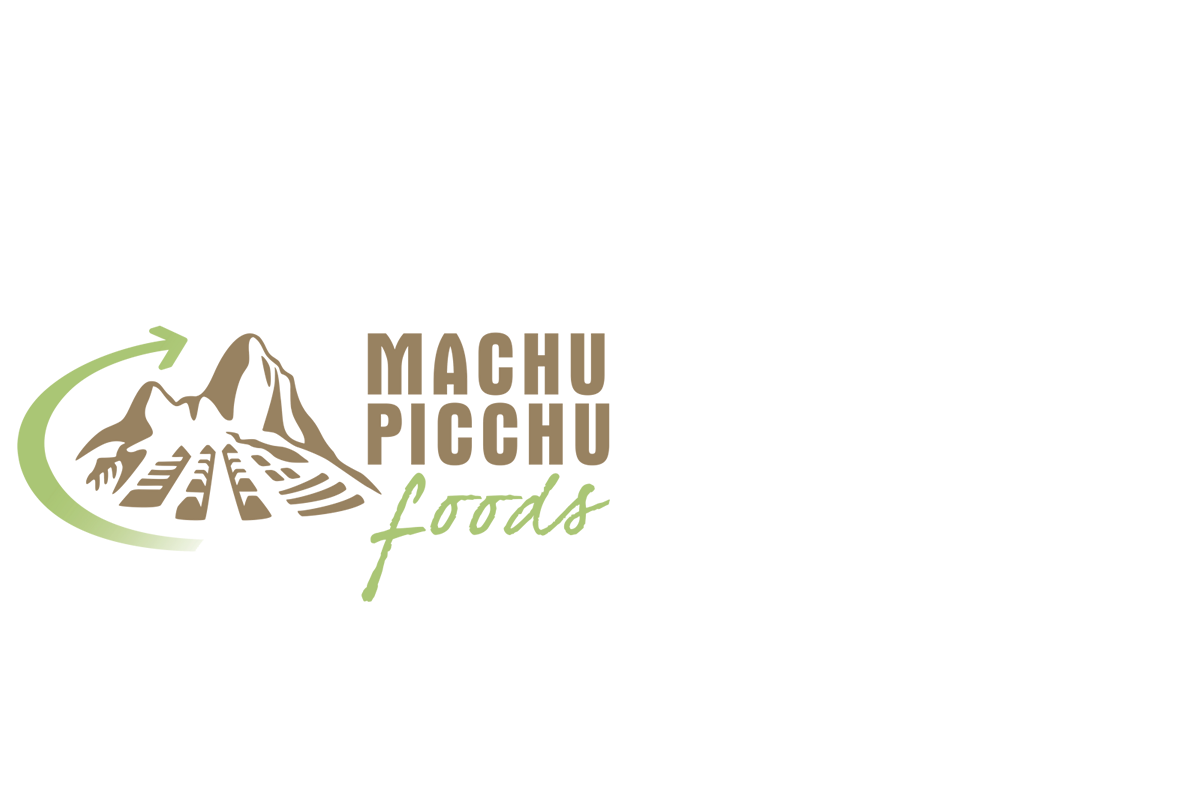 SECTOR TRANSPORTE PUBLICIDAD
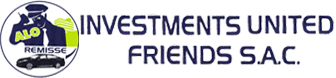 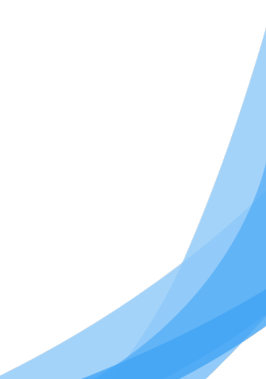 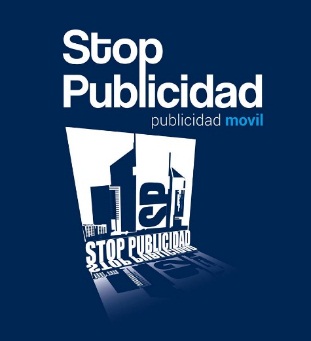 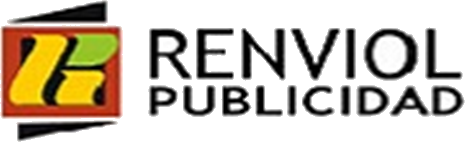 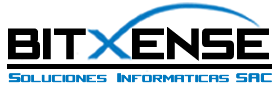 Conocemos…. Solucionamos
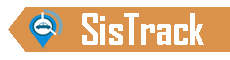 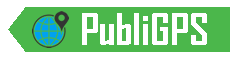 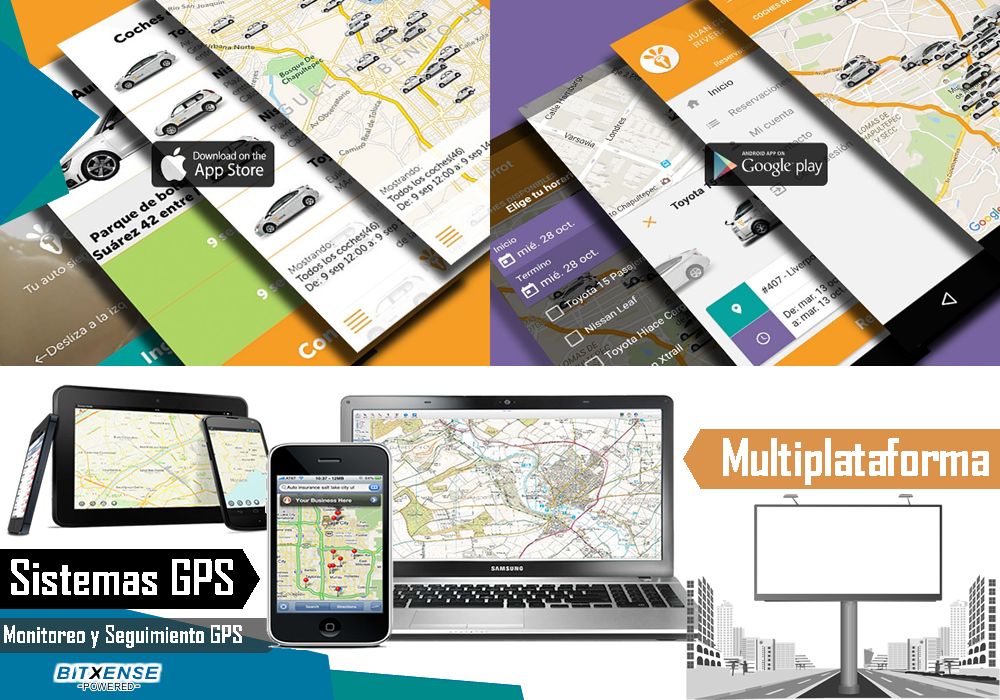 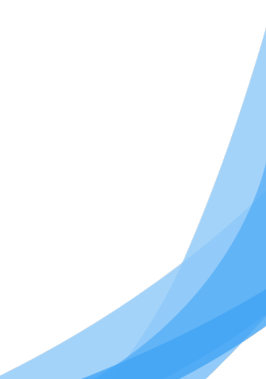 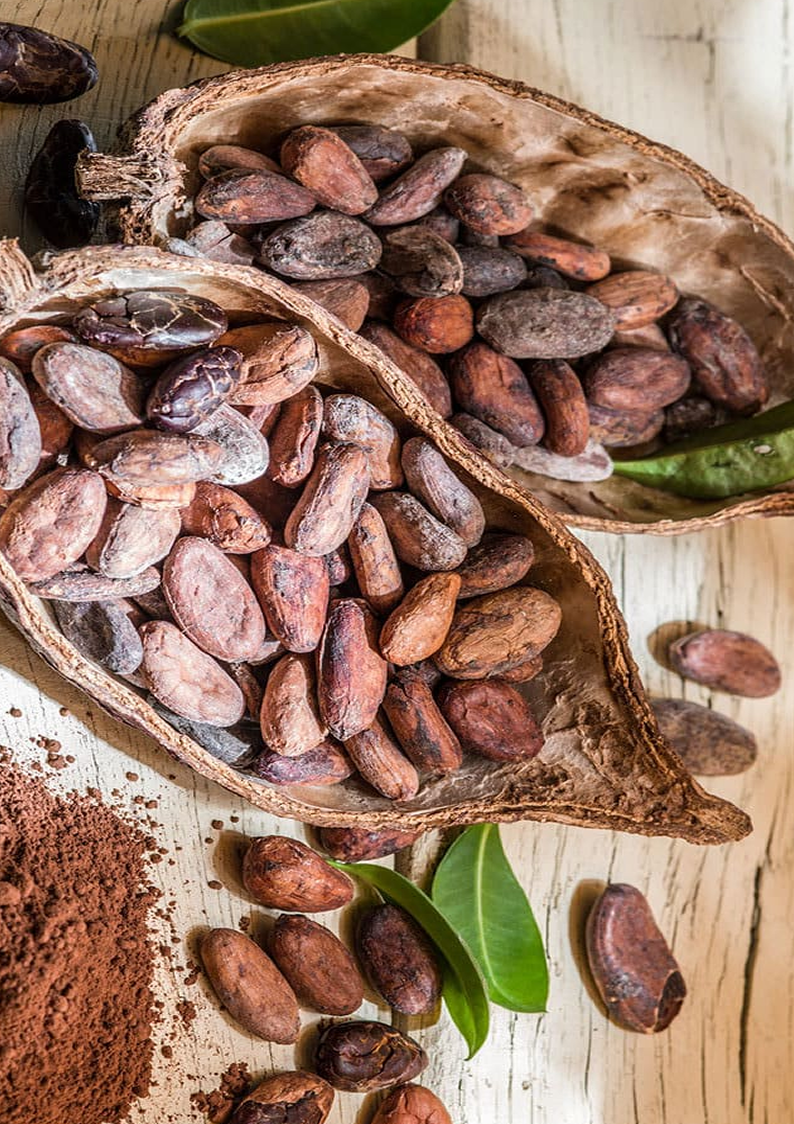 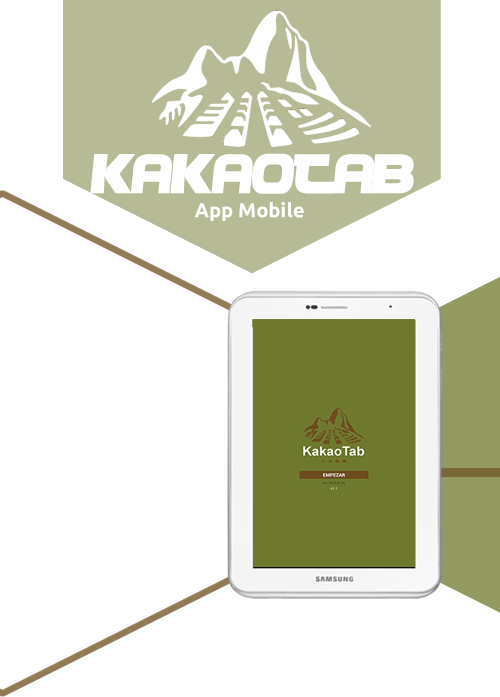 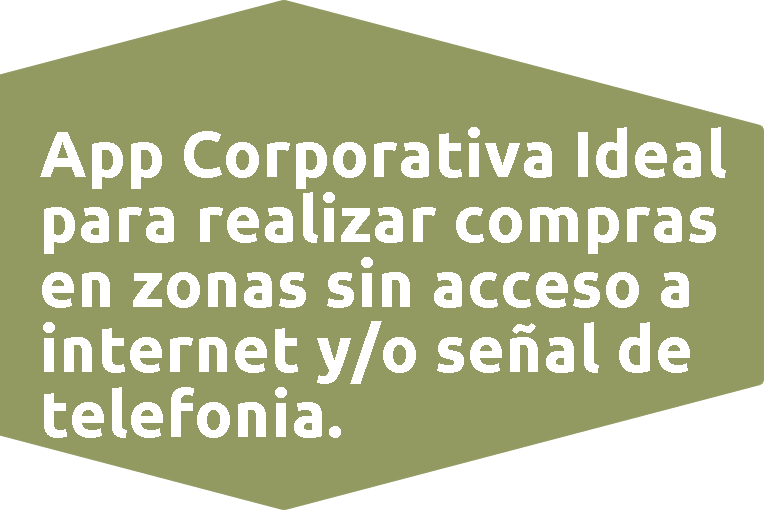 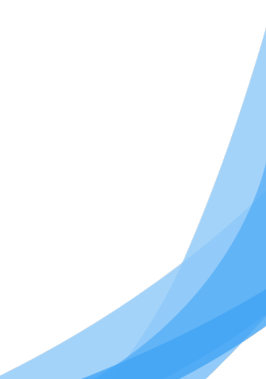 SECTOR SERVICIOS
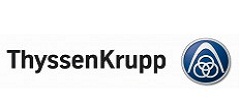 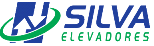 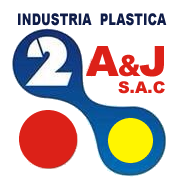 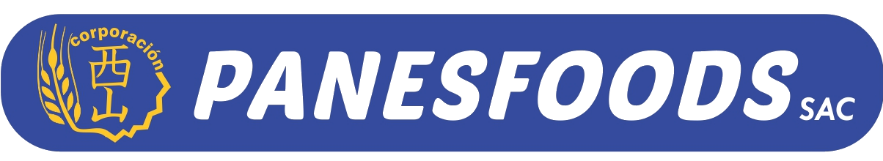 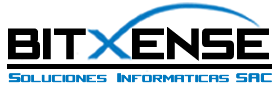 Conocemos…. Solucionamos
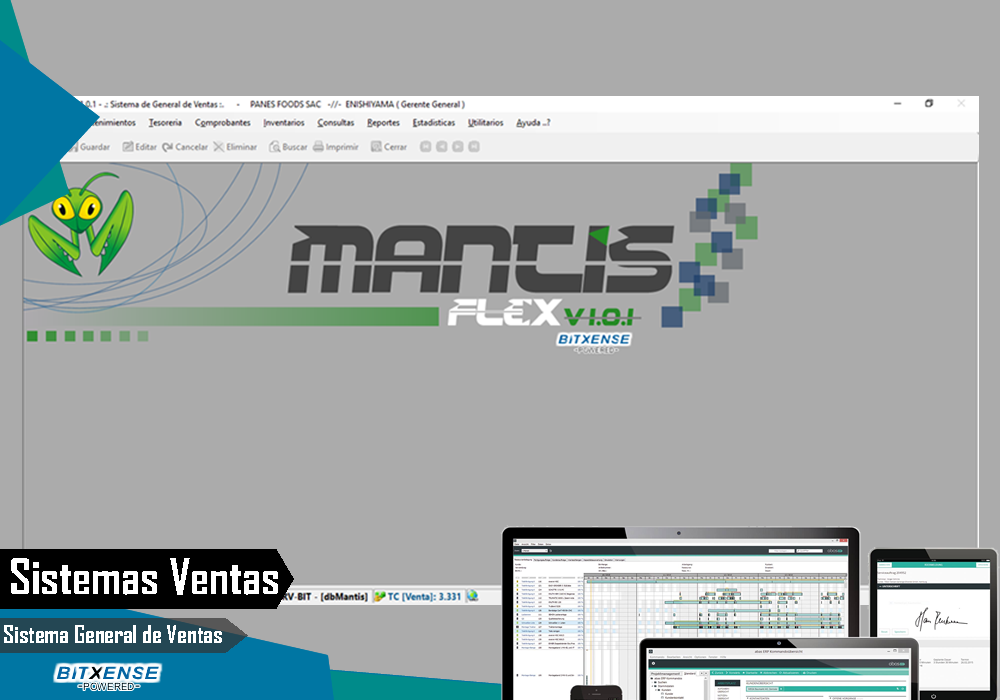 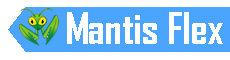 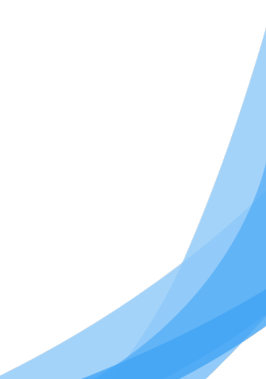 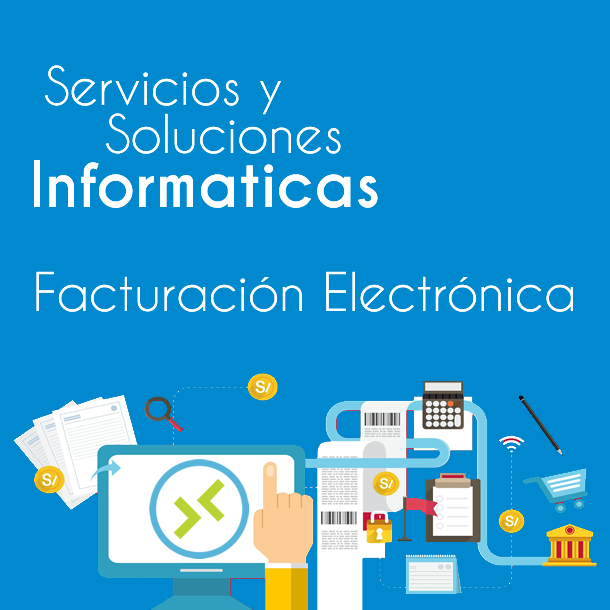 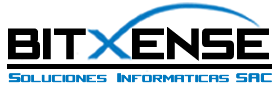 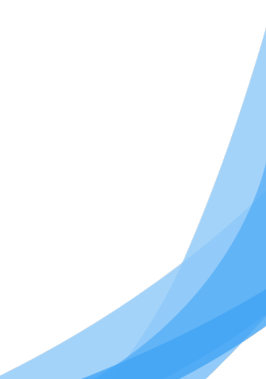 Conocemos…. Solucionamos
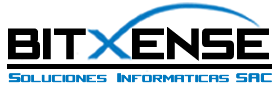 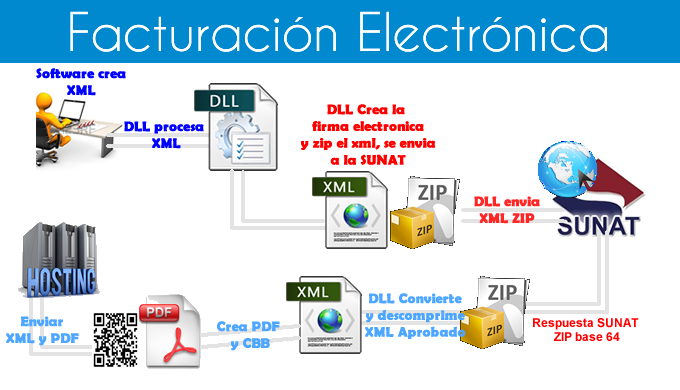 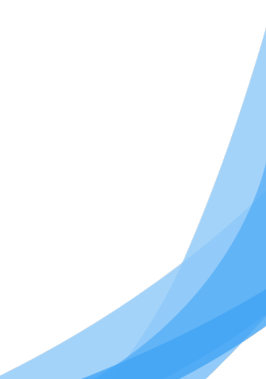 Conocemos…. Solucionamos
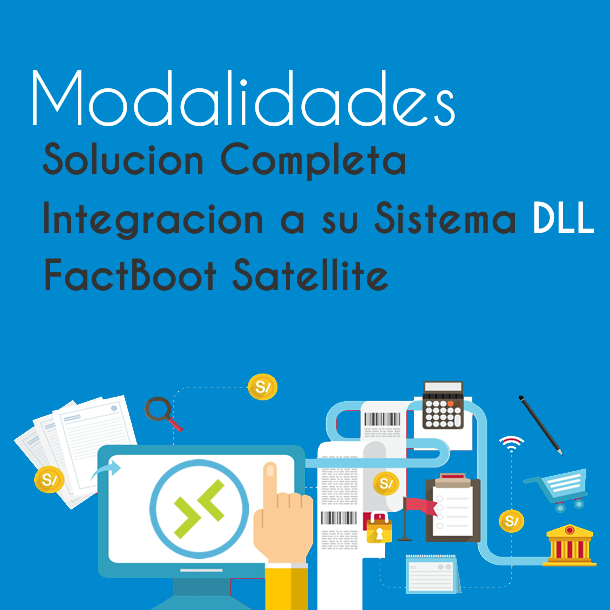 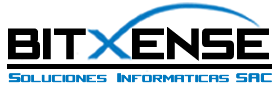 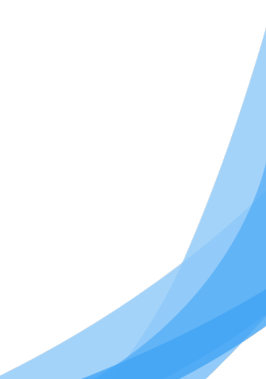 Conocemos…. Solucionamos
CLIENTES FACTURACION ELECTRONICA
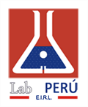 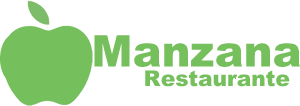 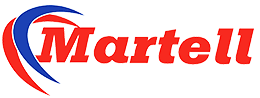 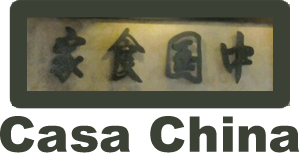 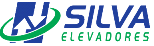 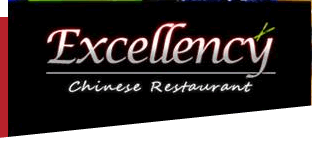 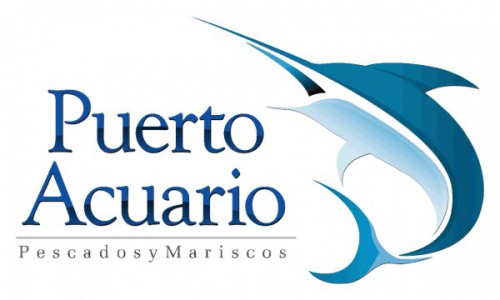 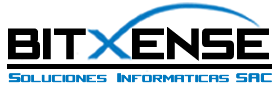 Conocemos…. Solucionamos
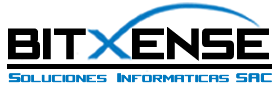 INCURSION TECNOLOGICA
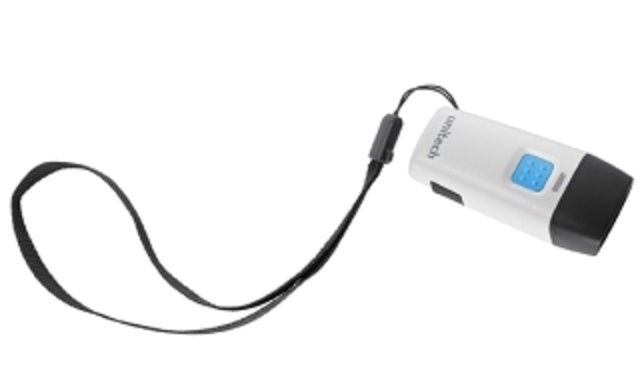 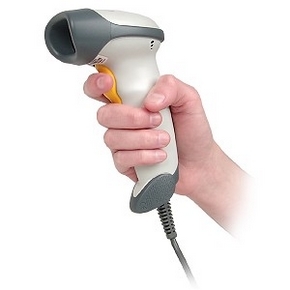 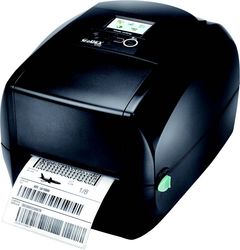 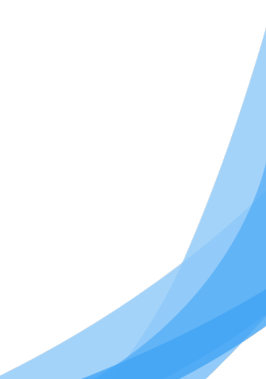 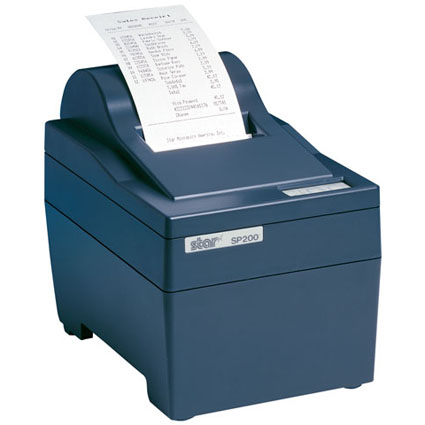 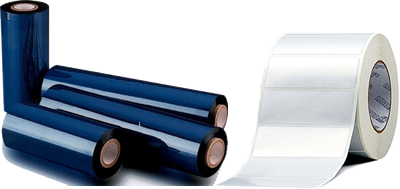 Conocemos…. Solucionamos
EQUIPOS TECNOLOGICOS
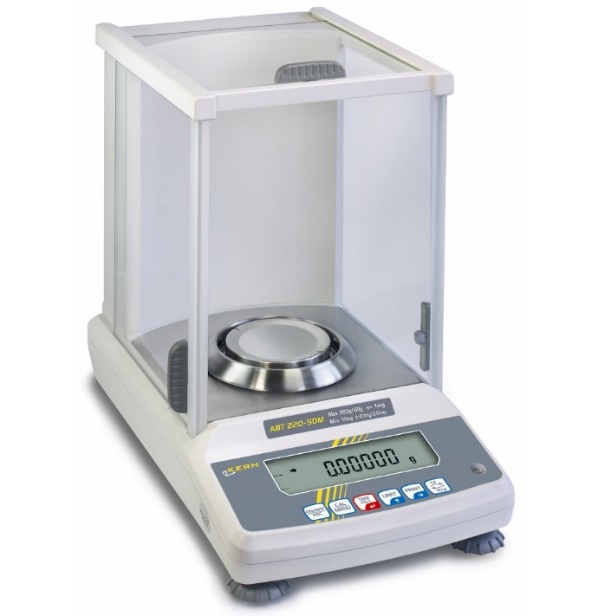 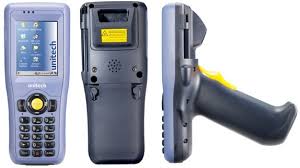 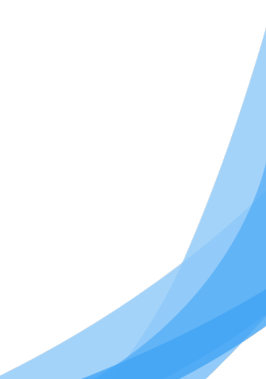 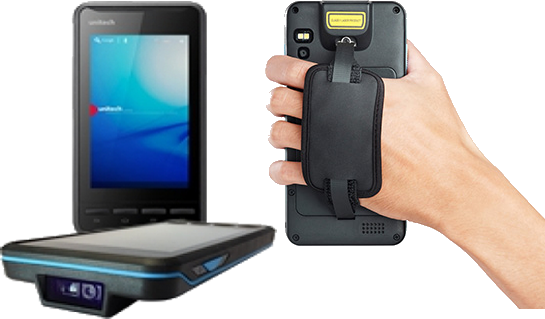 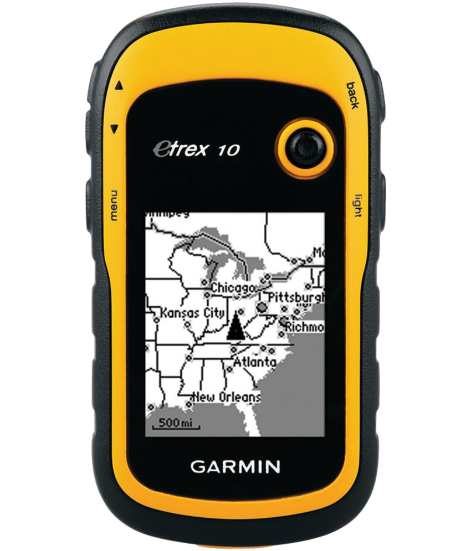 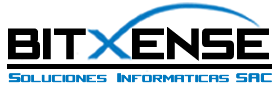 Conocemos…. Solucionamos
Nuestro Ultimo logro tecnológico.
Validación de Comprobantes Electrónicos
SUNAT // OSE
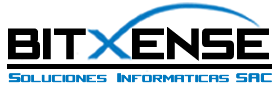 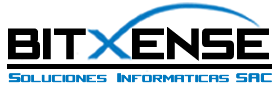 GRACIAS
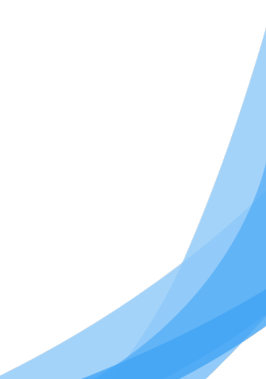